সবাইকে স্বাগতম
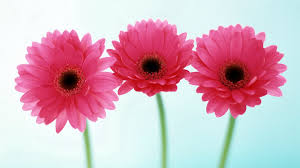 শিক্ষক পরিচিতি
মোঃ মিজানুর রহমান
সহকারি শিক্ষক 
দত্তগ্রাম সরকারি প্রাথমিক বিদ্যালয় 
কুলাউড়া, মৌলভীবাজার।
পাঠ পরিচিতি
শ্রেণিঃ চতুর্থ
বিষয়ঃ প্রাথমিক গণিত
পাঠ শিরোনামঃ ত্রিভূজ
সময়ঃ ৩৫ মিনিট
তারিখঃ ০৩-০৬-২০১৮খ্রিঃ
শিখনফল
২৯.২.১ সমবাহু, সমদ্বিবাহু, বিষমবাহু ত্রিভূজ আকঁতে পারবে।
এসো আমরা একটি গান শুনি।
পাঠ ঘোষণা
ত্রিভূজ
উপস্থাপন
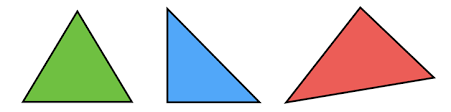 বিভিন্ন প্রকার ত্রিভুজ
তিনটি বাহু সমান
সমবাহু ত্রিভূজ
দুইটি বাহু সমান
সমদ্বিবাহু ত্রিভূজ
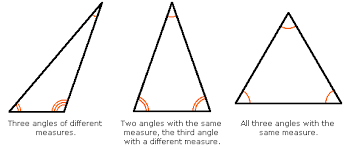 কোনো বাহু সমান নয়
বিষমবাহু
ত্রিভূজের কতটি বাহু সমান তার উপর ভিত্তি করে ত্রিভূজকে তিনটি নাম দেওয়া হয়েছে।
দেখি চিত্র গুলো আলাদা ভাবে চিনতে পারি কি না।
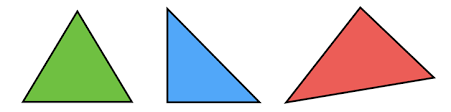 এসো পাঠ্য বইয়ের সাথে মিলকরি
পৃষ্ঠা নং ১৫০
এসো কিভাবে ত্রিভূজ আঁকতে হবে তা চক বোর্ডে দেখি।
সমদ্বিবাহু ত্রিভুজ
সমবাহু ত্রিভুজ
বিষমবাহু ত্রিভুজ
দলীয় কাজ
দলে ভাগ হয়ে তিন ধরনের ত্রিভুজের ছবি আকঁ।
মূল্যায়ন
সমবাহু ত্রিভুজ
সমদ্বিবাহু ত্রিভুজ
শূণ্যস্থান পূরণঃ
১.তিনটি সমান বাহু .....................................।
২.দুইটি সমান বাহু ......................................।
৩.তিনটি সমান নয় বাহু ......................................।
বিষমবাহু ত্রিভুজ
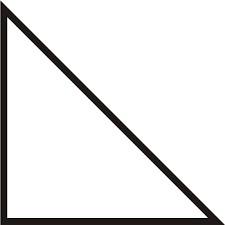 বাড়ির কাজ
সমবাহু, সমদ্বিবাহু ও বিষমবাহু ত্রিভূজ অঙ্কন করে, ২ টি করে বৈশিষ্ট্য লিখে আনবে।
ধন্যবাদ